https://www.rio.coop
Para os devidos fins, declaro que eu, ____________________________, candidato (a) ao cargo de deputada (o) federal pelo Estado do Rio de Janeiro, tenho ciência e presto meu total apoio e compromisso com a pauta do cooperativismo brasileiro, em consonância com agenda previamente estabelecida pela Organização das Cooperativas Brasileiras (OCB) e Frente Parlamentar do Cooperativismo (Frencoop).
Local, xx de xxx de xxx.
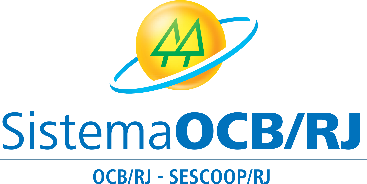